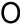 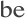 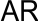 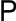 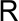 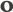 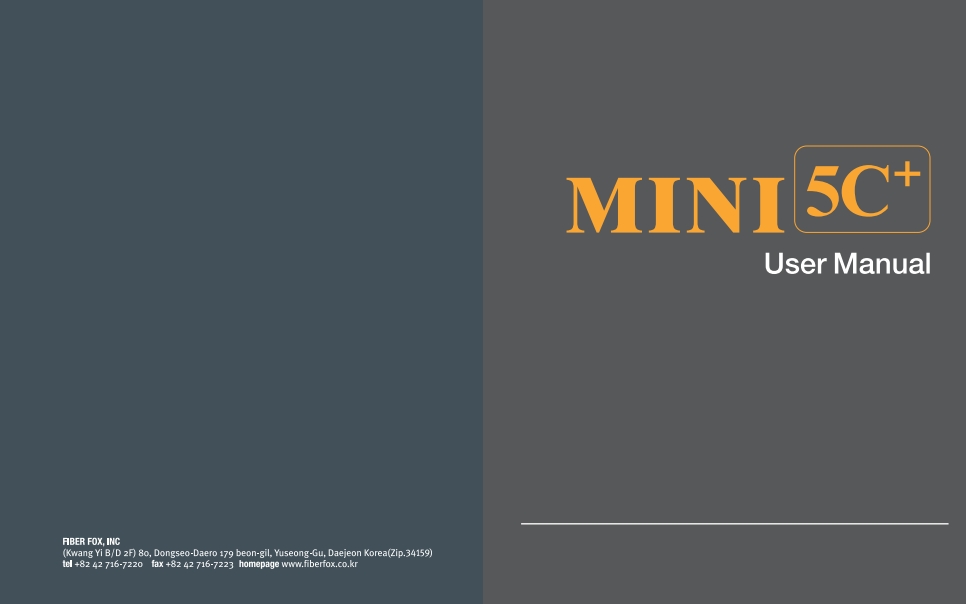 This User Manual explains the use, performance characteristics, and cautions about MINI5C+ fusion splicer
and how to install and operate it. The primary goal of this manual is to make the user as familiar with the
splicer as possible.
Questo manuale utente illustra l’uso, le caratteristiche operative e le avvertenze per l’utilizzo della giuntatrice a fusione MINI5C+ e le modalità di installazione e azionamento. L’obiettivo principale di questo manuale è descrivere la giuntatrice all’utente.
Rev.0.03
Preface
Prefazione
Important!
We recommend all users to read this manual before operating MINI5C+ fusion
splicer.

Thank you for choosing MINI5C+ Arc Fusion Splicer. This product delivers ultra fast
splicing time and has an incredibly short shrinking time. It uses the profile alignment
technique and extremely accurate alignment process to ensure precise splice
loss estimation. A new shrinking technology makes that the shrink time is greatly
reduced, thus resulting in an extremely fast total cycle time. The splicer is designed
to withstand harsh environmental conditions. Its lightweight, yet robust, compact and
ergonomic design allows users to easily carry or move. MINI5C+ has a menu-driven
user interface with dynamic function buttons and a fully automatic splice process.
For more information of MINI5C+, please contact local agent or visit our official
website.
www.fiberfox.co.kr
Importante!
Raccomandiamo a tutti gli utenti di leggere questo manuale prima di azionare la giuntatrice a fusione MINI5C+.

Grazie per aver scelto la giuntatrice a fusione ad arco MINI5C+. Questo prodotto consente un rapidissimo tempo di giunzione e un tempo incredibilmente ridotto di termorestringimento. Utilizza la tecnica di allineamento del profilo e un processo di allineamento estremamente accurato per garantire una stima precisa della perdita di giunzione. Una nuova tecnologia di restringimento riduce notevolmente il tempo di termorestringimento, determinando un tempo totale di ciclo molto rapido. La giuntatrice è progettata per resistere a condizioni ambientali difficili. La sua struttura leggera, ma robusta, compatta ed ergonomica permette agli utenti di trasportarla o spostarla facilmente. MINI5C+ è dotata di un’interfaccia utente basata su un menu con pulsanti funzione dinamici e consente un processo di giunzione interamente automatico.
Per ulteriori informazioni sulla MINI5C+, si prega di contattare il rappresentante locale o di visitare il nostro sito web ufficiale.
www.fiberfox.co.kr
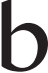 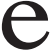 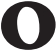 01
Indice



Capitolo 1 Parametri tecnici
1.1 Tipi di fibra ottica utilizzabili 
1.2 Perdita di giunzione 
1.3 Modalità di giunzione 
1.4 Forno di riscaldamento
1.5 Alimentazione
1.6 Dimensioni e peso
1.7 Ambiente operativo
1.8 Altro

Capitolo 2 Installazione
2.1 Avvertenze e precauzioni di sicurezza
2.2 Avvertenze sulla sicurezza operativa 
2.3 Precauzioni per la manutenzione e la cura esterna 
2.4 Precauzioni per il trasporto e lo stoccaggio 
2.5 Installazione
2.6 Vista d’insieme della giuntatrice 
2.7 Metodo di alimentazione 
2.8 Processo di ricarica
2.9 Metodi di ricarica
2.10 Stato della batteria
2.11 Ciclo di rigenerazione della batteria 
2.12 Forno di riscaldamento

Capitolo 3 Operazioni di base
3.1 Collegamento all'alimentazione 
3.2 Controllo della batteria 3.3 Accendere la giuntatrice
3.4 Regolare la posizione del monitor
3.5 Regolare la luminosità della retroilluminazione del monitor LCD 




02
Contents



Chapter1 Technical Parameters
1.1 Applicable Fiber Type
1.2 Splice Loss
1.3 Splice Mode
1.4 Heat Oven
1.5 Power Supply
1.6 Size and Weight
1.7 Environmental Conditions
1.8 Others

Chapter 2 Installation
2.1 Safety Warning and Precautions
2.2 Operational Safety Warnings
2.3 Maintenance and External Care Precautions
2.4 Transport and Storage Precautions
2.5 Installation
2.6 Splice Overview
2.7 Power Supply Method
2.8 Charging Process
2.9 Charging Methods
2.10 Battery Status
2.11 Battery Refresh Cycle
2.12 Heat Oven

Chapter 3 Basic Operation
3.1 Power Connection
3.2 Battery Check
3.3 Turn On the Splicer
3.4 Adjust Monitor Position
3.5 Adjust LCD Backlight Brightness



02
05
05
05
05
06
06
06
06


07
07
08
08
09
09
10
11
11
11
12
12


13
13
14
14
14
05
05
05
05
06
06
06
06


07
07
08
08
09
09
	10
		11
		11
		11
	12
	12


13
	13
	14
	14
	14
Contents



	15
	16
		17
		18
		19
Indice



	15
	16
		17
		18
		19
3.6 Preparing the Fiber
3.7 How to Make a Splice
3.8 Inspecting the Fibers
3.9 Splicing
3.10 How to Protect the Splice

Chapter 4 Splice Mode
3.6 Preparazione delle fibre
3.7 Come effettuare una giunzione
3.8 Ispezione delle fibre
3.9 Giunzione
3.10 Come proteggere la giunzione

Capitolo 4 Modalità di giunzione
4.1 Visualizzazione del programma di giunzione attivo
4.2 Selezione di un programma di giunzione
4.3 Passaggi di giunzione generali
4.4 Parametri per il normale processo di giunzione
Capitolo 5 Opzione Giunzione
Capitolo 6 Modalità di riscaldamento
6.1 Tipo di riscaldatore 
6.2 Selezione della modalità di riscaldamento
6.3 Modifica della modalitàdi riscaldamento
6.4 Eliminazione della modalitàdi riscaldamento  
6.5 Parametri della modalità di riscaldamento

Capitolo 7 Menu di manutenzione
7.1 Sostituzione degli elettrodi
7.2 Stabilizzazione gli elettrodi
7.3 Test diagnostico
7.4 Controllo della polvere
7.5 Calibrazione del motore
7.6 Calibrazione dell’arco 
7.7 Impostazione degli elettrodi 
7.8 Ottimizzazione rapida
7.9 Azionamento del motore
20
20
21
23
25

26
26
27

27
28



29
30
30
31
31
32
32
33
34



03
4.1 Displaying the Active Splice Program
4.2 Selecting a Splice Program
4.3 General Splicing Steps
4.4 Parameters for Normal Splicing Process

Chapter 5 Splice Option
Chapter6 Heater Mode
6.1 Heater Template
6.2 Select Heat Mode
6.3 Edit Heat Mode
6.4 Deleting Heat Mode
6.5 Heat Mode Parameters

Chapter 7 Maintenance Menu
7.1 Replace Electrodes
7.2 Stabilize Electrodes
7.3 Diagnostic Test
7.4 Dust Check
7.5 Motor Calibration
7.6 Arc Calibration
7.7 Electrode Setting
7.8 Quick Optimize
7.9 Motor Drive
20
20
		21
23

25

26
26
27
	27
28


29
30
30
		31
		31
32
32
33
34



03
Contents



7.10 Update Software

Chapter 8 Other Functions & Utilities
8.1 Data Storage
8.2 Display Splice Record
8.3 Delete Splice Record
8.4 Cancel Data Storage
8.5 System Setting
8.6 Monitor Position
8.7 Power Save Option
8.8 System Information

Appendix A
Appendix B
Appendix C

Battery precautions
Indice



7.10 Aggiornamento software

Capitolo 8 Altre funzioni e utility
8.1 Memorizzazione dei dati 
8.2 Visualizzazione record di giunzione
8.3 Eliminazione record di giunzione 
8.4 Cancellare la memorizzazione dei dati 
8.5 Impostazioni di sistema
8.6 Posizione del monitor
8.7 Opzione di risparmio energetico
8.8 Informazioni di sistema

Appendice A
Appendice B
Appendice C

Precauzioni riguardanti la batteria
34


35
35
35
35
35
36
37
38

39
	41
44

46
34


35
35
35
35
35
36
37
38

39
41
44

46
04
Chapter 1   Technical Parameters
Capitolo 1   Parametri tecnici
1.1 Applicable Fiber Type
1.1 Tipi di fibra ottica utilizzabili
SM(ITU-TG.652&G.657)/MM(ITU-TG.651)/DS(ITU-TG.653)/NZDS(ITU-TG.655)
/ITU-TG.657A/ITU-TG.657B
Fiber count: Single
SM(ITU-TG.652 e G.657)/MM(ITU-TG.651)/DS(ITU-TG.653)/NZDS(ITU-TG.655)
/ITU-TG.657A/ITU-TG.657B
Numero di fibre: Singola
Applicable fiber / cable diameter: 0.25mm/0.9mm/2.0mm/2.4mm/3.0mm/ Indoor
Cable
Diametro fibra/cavo utilizzabile: 0,25 mm/0,9 mm/2,0 mm/2,4 mm/3,0 mm/ Cavo Indoor
Applicable fiber diameter: Cladding diameter: 80mm to 150μm / Coating
diameter:100 to 1000μm
Diametro fibra utilizzabile: Diametro mantello (cladding): da 80 mm a 150 μm / Diametrorivestimento primario (coating): da 100 a 1000 μm
1.2 Splice Loss
1.2 Perdita di giunzione
Same fiber is spliced, measured by insertion method relevant to ITU-T standard.
The typical values of splice loss are:
La stessa fibra viene giunta, calibrata con il metodo di inserzione relativo allo standard ITU-T.
I valori tipici della perdita di giunzione sono:
SM:0.02dB
SM: 0,02 dB
MM:0.015dB
DS:0.04dB
MM: 0,015 dB
DS: 0,04 dB
NZDS:0.04dB
G.657:0.02dB
NZDS: 0,04 dB
G.657: 0,02 dB
1.3 Splice Mode
1.3 Modalità di giunzione
70+ kinds of splice modes; 11 kinds of preset splice mode
It can store up to 10,000 records and 2,000 splice images.
Splice time: 10s Average SM / SM, 6s Quick mode.
70+ tipi di modalità di giunzione; 11 tipi di modalità di giunzione preimpostati.
Può memorizzare fino a 10.000 record e 2000 immagini di giunzione.
Tempo di giunzione: 10 sec Media SM / SM, 6 sec Modalità veloce.
1.4 Heat Oven
1.4 Forno di riscaldamento
3 kinds of applicable protection sleeve: 40mm, 60mm, SC Connector
Heating time: 8 to 900s optional.
Cooling time: 0 to 180s optional
Typical heating time: 10s.
3 tipi di protezioni termorestringenti utilizzabili: 40 mm, 60 mm, Connettore SC
Tempo di riscaldamento: da 8 a 900 sec opzionale
Tempo di raffreddamento: da 0 a 180 sec opzionale 
Tempo di riscaldamento tipico: 10 sec.
Heating mode: 32 in-built heat modes available; 4 kinds of preset heating mode
Heater: Specific heater for MINI5C+ fusion splicer.
Modalità di riscaldamento: 32 modalità di riscaldamento integrate disponibili; 4 tipi di modalità di riscaldamento preimpostate
Fornelletto: Fornelletto specifico per giuntatrice a fusione MINI5C+.
05
05
1.5 Power Supply
	AC 100-240V input or DC 9-14V
	Lithium battery: 11.1V, 5.2Ah
	Typical 200 cycles(Splice & Heat) / Single battery < 2 Batteries Standard >



1.6 Size and Weight
	Size：Length×width×height= 124mm×123.2mm×138mm
	weight：1.49kg (without battery)

1.7 Environmental Conditions
	Operating conditions: altitude: 0 to 5000m, relative humidity: 0 to 95%,
	temperature: -10 to 50 ℃ , the maximum wind velocity: 15m / s;
	Storage conditions: relative humidity: 0 to 95%, temperature: -20 to 60 ℃ ,
	battery: -20 to 30 ℃ for long-term storage

1.8 Others
	Observation and display: Two cameras (orthogonally view), 4.3-inch color LCD
	touch screen
	320x magnification for single X or Y view, or 160x magnification for both X and Y
	view.
	Tension test：1.96 to 2.25N.
	Terminals:
1.5 Alimentazione
	AC 100-240 V in ingresso o DC 9-14 V
	Batteria al litio: 11,1 V, 5,2 Ah
	Tipicamente 200 cicli (giunzione e riscaldamento) / Batteria singola < 2 batterie standard >



1.6 Dimensioni e peso
	Dimensioni：Lunghezza × larghezza × altezza = 124 mm × 123,2 mm × 138 mm
	peso：1,49 kg (senza batteria)

1.7 Ambiente operativo
	Condizioni di utilizzo: altitudine: da 0 a 5000 m, umidità relativa: da 0 a 95%,
	temperatura: da -10 a 50 ℃, velocità massima del vento: 15 m / s;
	Condizioni di stoccaggio: umidità relativa: da 0 a 95%, temperatura: da -20 a 60 ℃ ,
	batteria: da -20 a 30 ℃ per una conservazione a lungo termine

1.8 Altro
  Osservazione e display: Due telecamere (vista ortogonale), LCD a colori da 4,3 pollici con touch  screen
 
    Ingrandimento 320x per vista singola X o Y, o ingrandimento 160x sia per vista X che per vista Y.
	
    Prova di tensione: da 1.96 a 2.25N.

   Terminali:
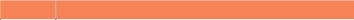 Port
SD card
	USB
Descriptions
Inside the inner device, SD card drive, program for storage
External outside the device, data encryption function and image
save
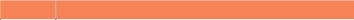 Porta
Scheda SD
	USB
Descrizioni
Dentro il dispositivo interno, unità scheda SD, programma per memorizzazione
Esterna, al di fuori del dispositivo, funzione di crittografia dati esalvataggio immagini
06
Chapter 2   Installation
Capitolo 2   Installazione
2.1 Safety Warning and Precautions
2.1 Avvertenze e precauzioni di sicurezza
As MINI5C+ is designed for fusion splicing silica glass optical fibers, it is very
important that the splicer should not be used for any other purposes. The splicer is
a precision instrument and must be handled with caution. Therefore, you must read
the following safety rules and general precautions in this manual regarding the use
and handling of MINI5C+ at any time. Any behaviors that do not follow the warnings
and cautions will break the safety standard about design, manufacture, and usage
of the fusion splicer. The users will be liable for any consequences incurred from
violation of the related requirements!
La MINI5C+ è progettata per la giunzione a fusione di fibre ottiche in vetro di silice, quindi è molto
importante che la giuntatrice non venga utilizzata per altri scopi. La giuntatrice è unostrumento di precisione e deve essere maneggiata con cautela. Pertanto è necessario leggere le seguenti
norme di sicurezza e precauzioni generali di questo manuale riguardanti l’utilizzo e lagestione della MINI5C+. Qualsiasi comportamento che non rispetti le avvertenze e le precauzioniinfrangerà gli standard di sicurezza relativi alla progettazione, costruzione e utilizzo della giuntatrice afusione. Gli utenti saranno responsabili per qualsiasi conseguenza derivante dalla violazione dei relativirequisiti.
2.2 Operational Safety Warnings
2.2 Avvertenze sulla sicurezza operativa
① Never operate the splicer in an environment where flammable liquids or vapors
exist.
① Non utilizzare mai la giuntatrice in un ambiente in cui sono presenti liquidi o vapori infiammabili.
② DO NOT touch the electrodes when the splicer is on.
② NON toccare gli elettrodi quando la giuntatrice è accesa.
Note : Only use specified electrodes for the fusion splicer. Select [Replace electrode]
in maintenance menu to replace electrodes, or turn off the splicer and disconnect
the AC power source or remove battery before replacing electrodes. Discharging is
prohibited before the electrodes are placed as a pair.
Nota: utilizzare solo gli elettrodi specificati per la giuntatrice a fusione. Selezionare [Sostituire elettrodi]nel menu di manutenzione per sostituire gli elettrodi, o spegnere la giuntatrice e scollegare la fonte dialimentazione CA oppure rimuovere la batteria prima di sostituire gli elettrodi. La scarica è vietataprima del posizionamento della coppia di elettrodi.
③ DO NOT disassemble or modify any components of the splicer without approval,
except for the permitted-to-disassemble / modify components or parts by users
stated in this manual. Component replacement and its internal adjustment must be
implemented by authorized technicians or engineers.
③ NON smontare o modificare alcun componente della giuntatrice senza approvazione, ad eccezionedelle parti o dei componenti autorizzati a essere smontati/modificati dagli utenti, indicatinel presente manuale. La sostituzione dei componenti e la relativa regolazione interna devono essereeffettuate da tecnici o ingegneri autorizzati.
④ Handle the main supply cable carefully. Pull out the cable from the electrical
socket by holding only the wall plug and not by pulling the cable. Always ensure this
cable to be in good condition. Otherwise, there is a risk of fire or electrical shock.
⑤ To prevent any fire or electrical shock, do not expose the splicer to rain or damp
conditions.
④ Maneggiare con cura il cavo di alimentazione principale. Estrarre il cavo dalla presa elettrica afferrandosolo la spina a muro senza tirare il cavo. Assicurarsi sempre che questo cavo sia in buone condizioni.In caso contrario, esiste il rischio di incendi o scosse elettriche.

⑤ Per prevenire incendi o scosse elettriche, non esporre la giuntatrice alla pioggia o all’umidità.
⑥ Safety glasses should always be worn during fiber preparation and splicing
operation. Fiber fragments can be extremely dangerous if they come into contact
with the eye, skin, or are ingested.
⑥ Indossare sempre occhiali di sicurezza durante la preparazione delle fibre e le operazioni di giunzione.I frammenti delle fibre possono essere estremamente pericolosi se vengono a contatto con gli occhi, lapelle o se vengono ingeriti.
⑦ Turn off the fusion splicer immediately, and disconnect the adapter from the port
of power supply input on the splicer if user observes the following the following
faults, to avoid malfunction or beyond repair:
⑦ Spegnere immediatamente la giuntatrice a fusione e scollegare l'adattatore dalla porta di ingressodi alimentazione della giuntatrice se si osservano i seguenti guasti, per evitare malfunzionamentio riparazioni:
07
07
Vapori, cattivo odore, rumore anomalo o surriscaldamento.
Liquido o altro materiale trovato nell'armadio 
La giuntatrice è danneggiata o è stata lasciata cadere.
Fumes, bad smell, abnormal noise or over heat.
Liquid or other matter falls into cabinet
The splicer is damaged or dropped.
Se si verifica uno di questi guasti, contattare immediatamente il nostro centro di assistenza. Lasciarela giuntatrice in queste condizioni senza adottare misure tempestive può causare guastiall'apparecchiatura, scosse elettriche o incendi e può provocare lesioni o il decesso.
If any of these faults occurs, please contact our service center immediately. Leaving
the splicer in a damaged state without any prompt measures may cause equipment
failure, electric shock, or fire and may result in injury or death.
⑧ Non usare gas compresso o aria compressa per pulire la giuntatrice. Possono contenere materiali infiammabili che potrebbero incendiarsi durante la scarica elettrica.
⑧ Do not use compressed gas or canned air to clean the splicer. They may contain
flammable materials that could ignite during the electrical discharge.
⑨ Utilizzare esclusivamente l'adattatore CA standard specifico per la MINI5C+. L'uso di una fonte dialimentazione CA inadeguata può provocare fumi, scosse elettriche o danni all’apparecchiatura ecausare anche incendi, lesioni o il decesso.
⑨ Please use MINI5C+ specific standard AC adapter only. Using an improper AC
power source may cause fuming, electric shock or equipment damage and may even
result in fire, injury or death.
⑩ Utilizzare solo il cavo di alimentazione CA specifico per la MINI5C+. Non collocare oggetti pesantisul cavo di alimentazione CA. Tenere il cavo di alimentazione lontano da fonti di calore. Nonmodificare il cavo di alimentazione. L'uso di un cavo improprio o danneggiato può causare fumi,scosse elettriche o danni alle apparecchiature e può anche provocare incendi, lesioni o il decesso.
⑩ Please use MINI5C+ specific AC power cord only. Do not place any heavy objects
on the AC power cord. Keep the power cord away from heat source. Do not modify
the power cord. Using an improper cord or a damaged cord may cause fuming,
electric shock or equipment damage and may even result in fire, injury or death.
2.3 Precauzioni per la manutenzione e la cura esterna
2.3 Maintenance and External Care Precautions
① Evitare sempre l'uso di oggetti duri per pulire le scanalature a V e gli elettrodi.
① Always avoid using hard objects to clean V-grooves and electrodes.
② Evitare sempre l'uso di acetone, diluente, benzolo o alcool durante la pulizia di qualsiasi parte della giuntatrice, ad eccezione dei punti consigliati.
② Always avoid using acetone, thinner, benzol or alcohol when cleaning any part of
the splicer, except for the places advised.
③ Usare un panno asciutto per rimuovere polvere e sporco dalla giuntatrice.
③ Use a dry cloth to remove dust and dirt from the splicer.
④ Se l'esterno della giuntatrice è sporco, immergere un panno morbido in un detergente neutro diluito, strizzare il panno e pulire. Asciugare la giuntatrice con un panno asciutto ma NON utilizzare lucido per mobili o altri detergenti.
④ If the outside of the splicer is dirty, plunge a soft cloth into diluted neutral
washing up liquid, wring out the cloth and clean. Dry the splicer with a dry cloth but
DO NOT use furniture polish or other cleaning agents.
⑤ Seguire sempre le istruzioni di manutenzione del presente manuale.
⑤ Always follow the maintenance instructions in this manual.
2.4 Precauzioni per il trasporto e lo stoccaggio
2.4 Transport and Storage Precautions
① Quando la giuntatrice viene spostata da un ambiente freddo a uno caldo, è necessario lasciare chesi riscaldi gradualmente. Altrimenti, la condensa generata all'interno causerà effetti dannosi allagiuntatrice.
① When the splicer is moved from cold to warm environment, you should allow the
splicer to warm up gradually. Otherwise, the condensation generated inside will
bring harmful effects to the splicer.
② Imballare bene la giuntatrice a fusione per conservarla a lungo.
③ Mantenere la giuntatrice pulita e asciutta.
② Pack the fusion splicer well for long time storage.
③ Keep the splicer clean and dry.
④ La giuntatrice è regolata e allineata con precisione. Tenerla sempre nella sua custodiaper proteggerla da danni e sporco. Collocare la confezione a cuscino all’esterno della custodia per iltrasporto su lunghe distanze.
④ The splicer is precision adjusted and aligned. Always keep the splicer in its
carrying case to protect from damage and dirt. Put cushion package outside the
carrying case for long distance transportation.
⑤ Evitare sempre di lasciare la giuntatrice alla luce diretta del sole o di esporla a calore eccessivo.
⑥ Mantenere l'umidità a un livello minimo nel luogo in cui è conservata la giuntatrice. L'umidità non deve superare il 95%.
⑤ Always avoid leaving the splicer in direct sunlight or expose to excessive heat.
⑥ Keep the humidity to a minimum level where the splicer is stored. The humidity
must not exceed 95%.
08
08
2.5 Installazione
Importante! Seguire attentamente queste istruzioni.

Disimballare la giuntatrice
Sollevare la maniglia verso l'alto, quindi sollevare la giuntatrice estraendola dalla custodia, come mostrato di seguito.
2.5 Installation
Important!   Follow these instructions carefully.

Unpacking the Splicer
Hold the handle upwards, and then lift the splicer out of the carrying case. As shown
below.
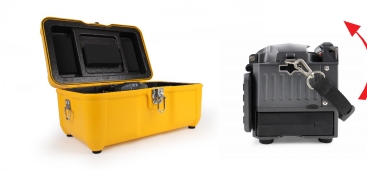 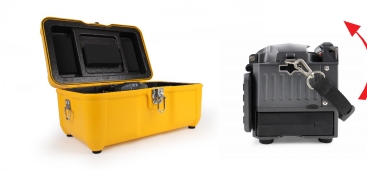 2.6 Vista d’insieme della giuntatrice 


		Forno di riscaldamento




			Maniglia


	Batteria
2.6 Splice Overview



		Heat oven




			Handle


	Battery
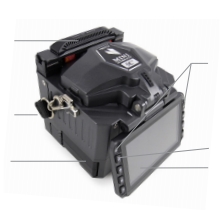 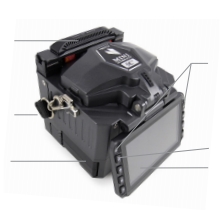 Indicatore





Pulsante di accensione/spegnimento
Display
Indicator





On/ off button
Display
09
09
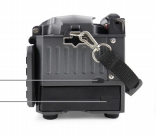 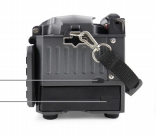 Porta USB 
Porta di carica della batteria


2.7 Sorgente di alimentazione Di seguito è descritta la modalità di installazione della batteria.
.
USB port
Port of battery charge



2.7 Power Supply Method
Following is the way of installing a battery.
Inserire la batteria
Inserire la batteria nello slot dell’unità di alimentazione finché non si sente un clic che indica l’inserimento nella posizione corretta.
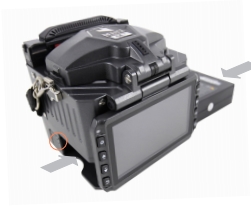 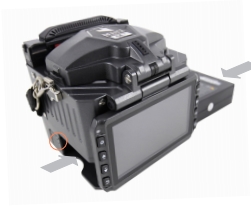 Insert the battery
Insert the battery into
the power unit dock until
it clicks into place.
Estrarre la batteria
Spegnere la giuntatrice di fusione.Premere il pulsante di rilasciosul lato ed estrarre l’unità di alimentazione dalla giuntatrice a fusione.
Take out the battery
Shut off fusion splicer.
Press on release button
at lateral, drawing power
supply unit out of the
fusion splicer.
10
10
2.8 Charging Process
The battery indicator will be illuminated one by one
along with increasing electric quality until battery is
fully charged upto 100%.
2.8 Processo di ricarica
Gli indicatori della batteria si illumineranno uno ad uno
con l’aumentare della carica di energia elettrica fino aquando la batteria non sarà completamente carica al 100%.
BATTERY
INDICATOR
BATTERY
INDICATOR
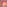 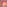 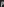 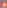 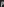 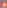 2.9 Metodi di ricarica
Quando la batteria è collegata con la giuntatrice a fusione, il metodo di ricarica è il seguente:
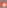 2.9 Charging Methods
When battery is connected with fusion splicer, charging method is as follows:
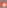 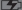 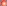 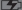 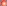 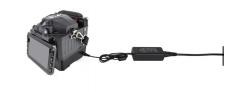 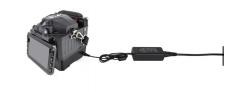 When battery is separated from fusion splicer, charging method is as follows:





Note : Try your best not to charge battery when the battery is working for the
running fusion splicer which is splicing or heating fibers for fear of shortening the
battery’s life.

2.10 Battery Status
Quando la batteria è separata dalla giuntatrice a fusione, il metodo di ricarica è il seguente:





Nota: evitare il più possibile di ricaricare la batteria quando è inserita nellagiuntatrice a fusione in funzionamento (ossia durante il processo di giuntura o riscaldamento
delle fibre), per non andare in contro a una riduzione della vita utile.

2.10 Stato della batteria
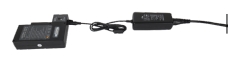 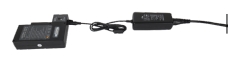 There are 2 ways for viewing battery level.
① If the battery is connected to the slicer, then its level will be
displayed on the upper right side of the screen.
② Battery level is indicated by battery LED indicator. As shown
below:
BATTERY
INDICATOR
Esistono 2 modi per visualizzare il livello di carica della batteria. ① Se la batteria è collegata alla giuntatrice, il suo livelloverrà visualizzato nella parte in alto a destra dello schermo.
 
② Il livello della batteria è mostrato dall'indicatore LED della batteriastessa, come illustrato di seguito:
BATTERY
INDICATOR
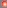 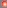 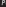 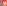 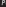 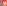 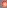 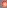 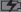 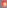 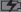 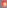 11
11
2.11 Ciclo di rigenerazione della batteria 
La batteria deve essere rigenerata o attivata periodicamente per evitare l'invecchiamento causatodall'effetto memoria della batteria stessa. Il metodo è il seguente:
 
Mantenere la giuntatrice accesa e lasciare scaricare la batteria fino allo spegnimentoautomatico causato dalla scarica completa. Quindi procedere a ricaricarla completamente. 
A questo punto il processo di rigenerazione della batteria è completo.


2.12 Forno di riscaldamento






	x
                Forno di riscaldamento con il coperchio aperto
2.11 Battery Refresh Cycle
The battery should be refreshed or activated periodically for fear of aging caused
by battery memory effect. The method is as follows:
Keep the splicer in power-on status to discharge until the splicer switched off
automatically due to completely discharging. Then go on to charge until fully
charging completes. Battery refreshing process completes.


2.12 Heat Oven






	Heat oven lid open

		cooling tray
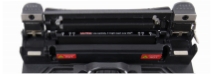 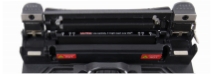 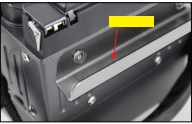 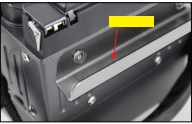 vassoio di raffreddamento
12
Capitolo 3 Operazioni di base



3.1 Collegamento all'alimentazione 
Di seguito sono riportati 2 modi di alimentazione per la giuntatrice a fusione; il suo slot interno perl’unità di alimentazione è in grado di alloggiare:
 
1. un adattatore CA, se si utilizza una fonte di alimentazione esterna;
 
2. una batteria rimovibile, se si utilizza l'alimentazione della batteria.


		Inserire la batteria		
		Posizionare la batteria nello slot dell’unità di
		alimentazione finché non si sente un 
		clic che indica l’inserimento nella posizione
		corretta.
Chapter 3 Basic Operation



3.1 Power Connection
Follows are 2 ways of power supply for the fusion splicer, of which the inner slot
for power supply unit is able to support:
1. AC adapter, if external power source supply adopted;
2. Removable battery, if battery power supply adopted.



		Insert battery
		Place battery into power
		unit slot until it clicks
		into the right place.
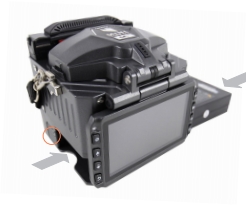 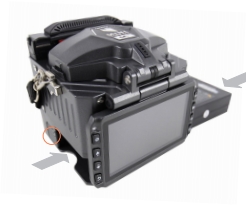 Estrarre la batteria
	Spegnere la giuntatrice. Premere il
	pulsante di rilascio sul lato, estraendo la 
	batteria dalla giuntatrice a fusione.

3.2 Controllo della batteria 
Prima di utilizzare la giuntatrice a fusione verificare che la carica elettrica della batteria, sia pari o superiore al 20%. In caso contrario, la batteria non sarà in grado di supportare le operazioni di giunzione e riscaldamento della giuntatrice a fusione (per quanto riguarda le modalità di controllo della carica elettrica della batteria, fare riferimento al capitolo 2 per la descrizione dello stato della batteria in dettaglio).
Draw battery out
	Shut off fusion splicer. Press on
	release button at lateral, drawing
	battery out of the fusion splicer.

3.2 Battery Check
Before fusion splicer operation, Please check and ensure the residual electric quality
of the battery, which should be equal to 20% or more. Otherwise the battery is not
able to support fusion splicing and heating operations of the fusion splicer.( As to
the ways of electric quality check for battery, please refer to chapter2 for battery
status in detail)
13
13
3.3 Accendere la giuntatrice
Premere il tasto [Accensione] sulpannello operativo e attendere chela fine del processo di accensione 
per poi passare alla pagina dell’Area 
di lavoro.






3.4 Regolare la posizione del monitor
Gli utenti possono regolare la posizione del monitor spostandolo secondo l'angolazione desiderata per ottenere una visualizzazione più chiara.
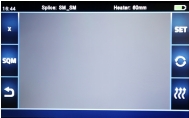 3.3 Turn On the Splicer
Press [Power] key on the operation
panel, and wait the splicer to be
turned on and move to Workbench
page.





3.4 Adjust Monitor Position
Users can adjust the monitor position by moving it with a desired angle for the
clearest display.
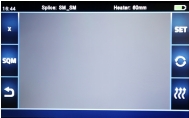 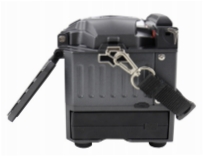 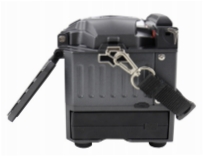 3.5 Regolare la luminosità della retroilluminazione del monitor LCD 

Accedere all'interfaccia dell'opzionedi Risparmio energetico e selezionarel'opzione Luminosità LCD per regolarela luminosità della retroilluminazionedel monitor LCD fino a trovare la 
luminosità desiderata.





Nota: il monitor LCD viene prodotto dalla fabbrica e sottoposto a minuziosi processi dicontrollo di qualità e precisione. Tuttavia, sullo schermo potrebbero rimanere alcuni puntini 
di diversi colori e la luminosità potrebbe non apparire uniforme, a secondadegli angoli di visione. Si noti che questi sintomi non sono difetti, ma fenomeni naturali.


14
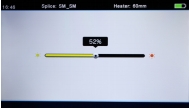 3.5 Adjust LCD Backlight Brightness
Enter into Power save option
interface, and select LCD
Brightness option to adjust LCD
backlight brightness until you
find the clearest position.



Note : The LCD monitor is a precise component produced by manufacturing factory
under strict quality control. However, some tiny dots in different colors may still
remain on the screen. Meanwhile, the screen brightness may not appear uniform,
depending on its viewing angles. Note that these symptoms are not defects, but are
natural phenomenon.
14
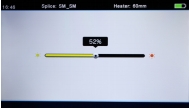 3.6 Preparing the Fiber
3 steps should be carried out before splicing:.
1.Stripping
Remove at least 50mm of secondary coating (valid for both tight and loose tube
secondary coating) and approximately 30~40mm of primary coating with an
appropriate stripper.


		Note : always remember to slip a
		heat-shrinkable sleeve onto either
		end of the fibers at the beginning
		of each fiber preparations.


2．Clean bare fibers with pure alcohol-soaked gauze or lint-free tissue.
3. Cleave the fiber
In order to ensure the best splicing result, cleave the fibers with high quality cleaver
such as DC-09 fiber cleaver, and strictly control the cleaving lengths shown as
below.

	Examples of cleaving lengths
3.6 Preparazione delle fibre
È necessario eseguire questi 3 passaggi prima di procedere alla giunzione:
 
1.Spellatura
 
Rimuovere almeno 50 mm di rivestimento secondario (valido sia per il rivestimento secondarioaderente o lasco) e circa 30~40 mm di rivestimento primario con uno spelafibreappropriato.


		Nota: ricordare sempre di far scorrere un manicotto		termorestringente su entrambe le estremità		delle fibre all'inizio della preparazione di ogni fibra. 


2. Pulire le fibre nude con una garza imbevuta di alcool puro o con un tessuto privo di lanugine.
3. Tagliare la fibra.
Al fine di garantire il miglior risultato di giunzione, tagliare le fibre con taglierine di alta qualitàcome la taglierina per fibre DC-09 e controllare scrupolosamente le lunghezze di tagliomostrate di seguito.
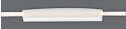 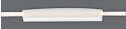 Esempi di lunghezze di taglio
tight secondary
coating
rivestimento secondario aderente
primary coating
rivestimento primario
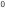 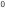 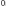 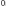 use blue V-grooves
	(Clamping on bare fiber)

Important!
From this moment, you must be very careful with the fibers to ensure that they do
not become dirty again.(For example, avoid putting them down on a dusty working
surface, or even waving them around in the air). Also check if the V-grooves are
clean, if not, wipe them clean.
usare scanalature a V blu
                                                       (Morsetto su fibra nuda)

Importante!
Da questo momento in poi, è necessario stare molto attenti alle fibre per fare in modo che nonsi sporchino (ad esempio, evitare di appoggiarle su una superficie di lavoro polverosa o diagitarle in aria). Controllare inoltre se le scanalature a V sono pulite, in caso contrario pulirle.
15
15
3.7 How to Make a Splice
① Open the safety shield.
3.7 Come effettuare una giunzione
① Aprire la protezione di sicurezza.
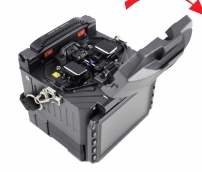 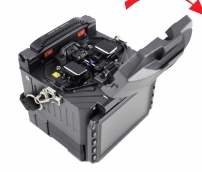 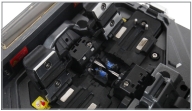 ② Raise the fiber clamps. Position
the fibers into V-grooves. Make
sure the fiber ends are between
the V-groove edges and the
electrode tip.




Note : Make sure to avoid sliding the
fibers along V-grooves, but rather
position them over V-grooves and tilt
them down into place (as shown in the
picture).
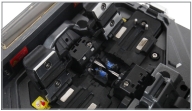 ② Sollevare i morsetti delle fibre. Posizionare le fibre nelle scanalaturea V. Assicurarsi che le estremità dellefibre si trovino tra i bordi dellascanalatura a V e la punta dell'elettrodo.





Nota: evitare di far scorrerele fibre lungo le scanalature a V, ma piuttostoposizionarle sopra le scanalature a V e inclinarleverso il basso fino a raggiungere la posizione 
(come mostrato nella figura).
16
16
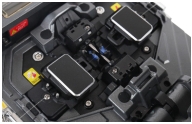 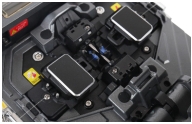 ③ Bloccare la fibra in posizione
abbassando entrambe le serie di 
morsetti delle fibre.






④ Chiudere la protezione di sicurezza.

3.8 Ispezione delle fibre
① Prima di continuare con la giunzione, esaminare le fibre verificando se sono pulite 
e ben tagliate.
③ Clamp the fiber in position
by lowering both sets of fiber
clamps.






④ Close the safety shield.

3.8 Inspecting the Fibers
① Before continuing with splicing, inspect the fibers whether they are clean and
well-cleaved.
Area acquisizione immagini 
a.
Area acquisizione immagini 
b.
Area acquisizione immagini 	

               c.
imaging area
a.
imaging area
b.
imaging area
	c.
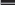 Estremità fibrasopra e sotto ilmonitor, non èpossibileindividuarle
automaticamente.
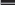 Fiber ends
above and
below monitor,
not possible
to find
automatically.
Estremità fibra visibili
sul monitor
Estremità fibra fuori
del monitor
fiber ends visible
on the monitor
Fiber ends outside
monitor
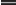 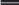 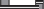 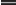 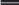 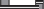 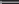 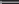 ② Per alternare tra Vista frontale e Vista posteriore, regolare la Posizione del monitor.
② To change between Front View and Back View, adjust Monitor position.
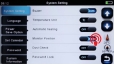 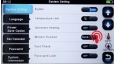 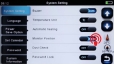 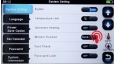 17
17
③   If you find any defects as shown in the following pictures, remove the fiber and
prepare again.



	Note: The fibers are checked
③ Se si riscontrano difetti come mostrato nelle immagini seguenti, rimuovere la fibra einiziare di nuovo la preparazione.



	Nota: le fibre vengono controllate
automaticamente quando si preme il pulsanteGiunzione. La giuntatrice mette a fuocoautomaticamente le fibre e verifica la presenzadi danni o particelle di polvere.
automatically when you press
Splice button. The splicer
automatically focuses the fibers
and checks for damage or dust
particles.
dust on fiber



	chip
lip



large cleave angle
polvere sulla fibra



scheggiatura
protuberanza



ampio angolo di taglio
3.9 Splicing
①   Select any appropriate splice
mode.
3.9 Giunzione
①   Selezionare una modalità di giunzione appropriata.
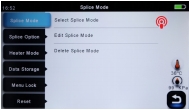 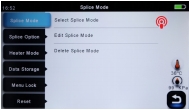 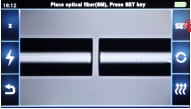 ② Iniziare l’operazione di giunzione
premendo il pulsante.






Nota: se la giuntatrice è impostata sulla
"Modalità automatica", verrà avviataautomaticamente la giunzione una volta 
chiusa la protezione di sicurezza.






18
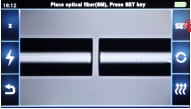 ② Start splicing by pressing
	button.






Note : If the splicer is set as
“Auto mode”, splicing will start
automatically once the safety
shield is closed.






18
3.10 How to Protect the Splice
After splicing, protect the joint by using a heat-shrink sleeve and the heat oven
which is mounted onto the splicer. “Shrink” process can be activated via pressing
the “HEAT” key.
① Open the heat oven lid
② Raise left and right fiber clamps on the splicer. Hold the heat-shrink tube, lift the
spliced fibers and hold them taut, move the heat-shrink tube so that it is centered
over the splice point.
③ Move both the fibers and the heat-shrink tube over to the heat oven and place
them in the oven clamps.

	Position of splices







			Moving the fiber into heat oven




④ Press the “HEAT” key to begin heating, when the heating process is finished, the
heating indicator will be turned off automatically and companied by prompt sound of
the buzzer.






		Heat Button
3.10 Come proteggere la giunzione

Dopo aver eseguito la giunzione, proteggere il giunto utilizzando un manicotto termorestringente e il forno di riscaldamento montato sulla giuntatrice. Il processo di "termorestringimento" può essere attivato 
premendo il tasto “HEAT” ("RISCALDAMENTO").
 
① Aprire il coperchio del forno di riscaldamento.
 
② Sollevare i morsetti della fibra di sinistra e di destra sulla giuntatrice. Tenere il tubettotermorestringente, sollevare le fibre giuntate e tenerle tese, spostare il tubetto termorestringentein modo che sia centrato sul punto di giunzione.
③ Spostare entrambe le fibre e il tubetto termorestringente sul forno di riscaldamento e posizionarlinei morsetti del forno.
	





			








④ Premere il pulsante “HEAT” ("RISCALDAMENTO") per iniziare il riscaldamento; al termine delprocesso di riscaldamento, l'indicatore di riscaldamento si spegnerà automaticamente e si sentiràil suono del cicalino.
Posizione dei giunti
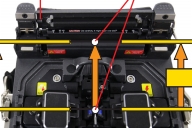 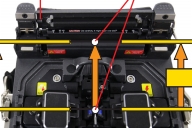 Spostamento della fibra nel   forno
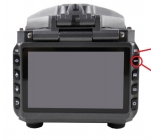 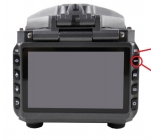 19
19
Chapter 4 Splice Mode



MINI5C+ has an intuitive and simple but very powerful program structure to operate.
Splice programs define arc currents, splice times as well as various parameters
used when performing a splice. Therefore, it is essential to select the correct splice
program.
There are a number of “Preset” splice programs for common fiber combinations.
Therefore, it is much easier to modify and further optimize the parameters for more
unusual fiber combinations.

4.1 Displaying the Active Splice Program
The active splice program is
always displayed at the top of the
screen (see below).






4.2 Selecting a Splice Program
To select another splice program
other than the active one, you
must enter Select splice mode
menu.
① Enter main menu
Capitolo 4 Modalità di giunzione



MINI5C+ ha un programma operativo strutturato in forma intuitiva e semplice, ma molto efficace.
I programmi per la giunzione definiscono correnti d'arco, tempi di giunzione e vari parametri
utilizzati durante l'esecuzione di una giunzione. Pertanto, è essenziale selezionare
il programma di giunzione corretto.
 
Esistono numerosi programmi di giunzione "preimpostati" per combinazioni di fibre comuni. Quindi, è molto più semplice modificare e ottimizzare ulteriormente i parametriper combinazioni di fibre non comuni.

4.1 Visualizzazione del programma di giunzione attivo
Il programma di giunzione attivo è
sempre visualizzato nella partesuperiore dello schermo (vedi figura).






4.2 Selezione di un programma di giunzione

Per selezionare un programmadi giunzione diverso da quello attivo,è necessario accedere al menuSelezione modalità di giunzione.

① Accedere al menu principale.
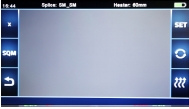 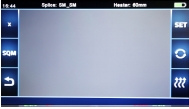 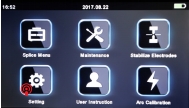 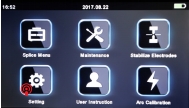 20
20
② Select Splice Mode
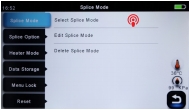 ② Selezionare la modalità di giunzione.
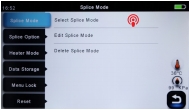 ③ Highlight the program you
want to select.
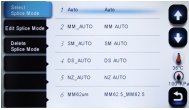 ③ Evidenziare il programma che si desidera utilizzare.
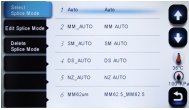 ④ Back to initial interface
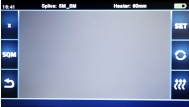 ④ Tornare all’interfaccia iniziale.
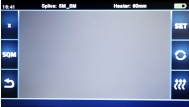 4.3 General Splicing Steps
This section explains the steps involved in automatic splicing process and describes
how various program parameters are related to this process. The normal splicing
process can be divided into two sections: pre-fusion and fusion.

Pre-Fusion
During pre-fusion, the splicer performs automatic alignment and focusing, where
the fibers are subjected to a low pre-fusion current for cleaning purposes; a pre-
fusion image is also taken. At this point, the user is informed of any problems
recognized in the pre-fusion image, such as a poorly prepared fiber. The splicer will
then issue a warning before the fibers are fused together.


	21
4.3 Passaggi generali per l’esecuzione del processo di giunzione

Questa sezione illustra i passaggi coinvolti nel processo di giunzione automatica e descrivecome i vari parametri del programma siano correlati a questo processo. Il normale processodi giunzione può essere diviso in due parti: prefusione e fusione.

Prefusione
Durante la prefusione, la giuntatrice esegue l'allineamento e la messa a fuoco automatici, attraverso i quali le fibre sono sottoposte a una bassa corrente di prefusione ai fini della pulizia; viene anche acquisita un'immagine di prefusione. A questo punto, l'utente viene informato dieventuali problemi riscontrati nell'immagine di prefusione, come ad esempio una fibra 
mal preparata.La giuntatrice emetterà quindi un avviso prima della fusione delle fibre.



	21
Fusion
During fusion, the fibers are joined together and subjected to five different currents
as illustrated below. An important parameter, which changes during splicing, is
the distance between the fibers. During Pre-fusion, the fibers are apart. With the
current phase changing, fibers are spliced gradually.

Splicing Process
The most important splicing parameters are the time and current, each current
phase is shown below, that the name and function and other parameters are
important to the splice process are described under “Parameters for Normal
Splicing Process” on the next page.
The following figure shows the discharge conditions (The relationship between the
“discharge intensity" and "motor move").   We can change the splicing parameters
listed below to change the discharge conditions.
Fusione

Durante la fusione, le fibre vengono unite e sottoposte a cinque diverse correnti come illustratodi seguito. Un parametro importante, che cambia durante la giunzione, è la distanza tra le fibre.Durante la prefusione, le fibre sono separate. Al variare della fase di corrente, le fibre vengono giuntate gradualmente.

Processo di fusione

I parametri di giunzione più importanti sono il tempo e la corrente. Di seguito viene mostrataogni fase di corrente; il nome e la funzione e altri parametri importanti per il processo digiunzione sono descritti in "Parametri per il normale processo di giunzione" nella paginaseguente.
 
La figura seguente mostra le condizioni della scarica (la relazione tra "intensità della scarica" e "movimento del motore"). È possibile modificare i parametri di giunzione elencati di seguitoper cambiare le condizioni della scarica.
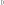 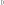 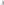 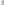 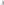 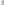 Diagram of ARC discharge condition
Diagramma delle condizioni di scarica ARC
A: pre-fuse power
D: pre-fuse time
B: Arc power
E: Arc time
C: cleaning Arc
F: Overlap
A: Potenza di prefusione
D: Tempo di prefusione
B: Potenza dell'arco 
E: Tempo dell’arco
C: Arco di pulizia
F: Sovrapposizione
G: Taper wait time
H: Taper time related to taper length
I: Taper speed
I: Velocità del restringimento
G: Tempo di attesa del restringimento
H: Tempo del restringimento correlato alla lunghezza del restringimento
22
22
4.4 Parameters for Normal Splicing Process
4.4 Parametri per il normale processo di giunzione

	           Descrizione
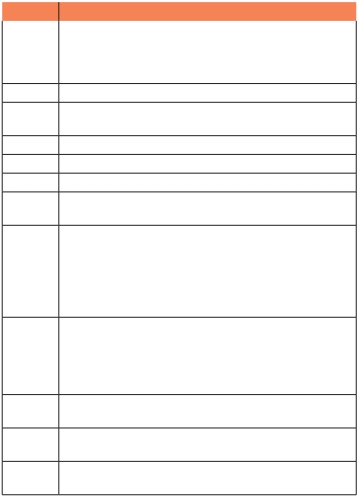 Parametro
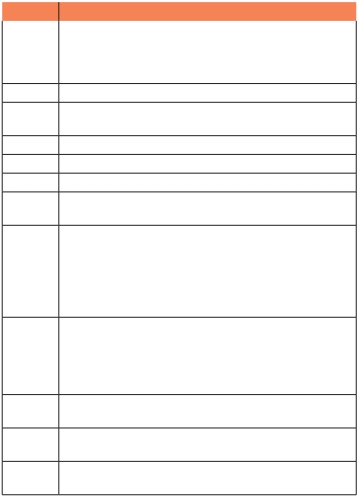 parameter


Template


Name

Note

Focus-L
Focus-R
Arc adjust

Pull test



Loss
estimate




Minimum
loss


Loss Limit

Core angle
limit
Cleave
angle limit
description
A list of splice modes stored in the splicer database is displayed.
Upon inputting the appropriate mode, the selected splice mode
stored in database area is copied to a selected splice mode in
user-programmable area.
Title for a splice mode expressed in up to seven characters.
Detailed explanation for a splice mode expressed in up to 15
characters. It is displayed at “Select splice mode” menu.
Set the focus parameter for lens X.
Set the focus parameter for lens Y.
Set to adjust arc power according to the fibers’ conditions.
If “Proof test” is set to “ON”, a pull-test is performed upon opening
the windproof cover or by pressing the SET button after splicing.
Loss estimate should be regarded as a reference. Since the loss is
calculated upon the fiber image, there is certain difference with the
real value. The estimate method is based on a single mode fiber
and calculates at the wavelength of 1.31μm. The estimated value
can be a valuable reference, but cannot be used as the basis of
acceptance.
This amount is added to the estimate splice loss originally
calculated. When splicing specially or dissimilar fibers, a high actual
splice loss may occur even with optimized arc conditions. To make
the actual splice loss concur with the estimated splice loss, set the
actual splice loss to minimum value (minimum loss).
An error message is displayed if the estimated splice loss exceeds
the selected threshold (loss limit).
An error message is displayed if the bend angle of the two fibers
spliced exceeds the selected threshold (Core angle limit).
	An error message is displayed if the cleave angle of either the left
or right fiber ends exceed the selected threshold (cleave limit).





			23
Viene visualizzato un elenco di modalità di giunzione memorizzatenel database della giuntatrice.
All’inserimento della modalità desiderata, la modalità di giunzione memorizzata nell’area del database, corrispondente alla selezione eseguita, viene copiata nella modalità di giunzione nell’area programmabile dall’utente.

Titolo di una modalità di giunzione con un massimo di sette caratteri.
Spiegazione dettagliata di una modalità di giunzione descritta con un
massimo di 15 caratteri. Viene visualizzata nel menu "Selezionemodalità di giunzione".
   Imposta il parametro di messa a fuoco per la lente X.
    Imposta il parametro di messa a fuoco per la lente Y.
Impostare per regolare la potenza dell'arco in base alle condizioni delle fibre.

Se il “test di prova” è impostato su “ON”, viene eseguita una prova di trazione all’apertura del coperchio antivento o premendo il pulsante SET dopo la giunzione.

La stima della perdita deve essere considerata come un riferimento.
Dal momento che la perdita è calcolata sull’immagine della fibra, differisce dal valore reale. Il metodo di stima si basa su una fibra monomodale ed è calcolato secondo la lunghezza d’onda di 1,31 μm. Il valore stimato può costituire un riferimento prezioso, ma non può essere utilizzato come base di approvazione. 

Questa quantità viene aggiunta inizialmente alla perdita di giunzione stimata calcolata. Quando si effettua la giunzione di fibre speciali o diverse, si può verificare un elevato livello effettivo di perdita di giunzione con condizioni di arco ottimizzate. Per fare in modo che l’effettiva perdita di giunzione coincida con la perdita di giunzione stimata, impostare la perdita di giunzione effettiva sul valore minimo (perdita minima).
Viene visualizzato un messaggio di errore se la perdita di giunzione stimata supera la soglia selezionata (limite perdita).

Viene visualizzato un messaggio di errore se l’angolo di piegatura delle due fibre sottoposte a giunzione supera la soglia selezionata (limite angolo core).

Viene visualizzato un messaggio di errore se l’angolo di taglio della fibra di destra o di sinistra supera la soglia selezionata (limite angolo di taglio).
Tipo
Nome
Nota
Messa a fuoco-L
Messa a fuoco-R
Regolazione arco
Prova di trazione
Stimaperdita
Perditaminima
Limite 
perdita
Limiteangolocore
Limiteangolodi taglio
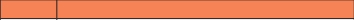 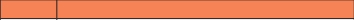 24
24
Capitolo 5 Opzione Giunzione



Per impostare la modalità di giunzione:
① Dal menu principale selezionare 
[Opzione Giunzione].
② Selezionare un parametro da modificare.
Chapter 5 Splice Option



As to the Splice Mode setting.
① Select [Splice option] in menu from
main menu.
② Select a parameter to be changed.
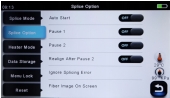 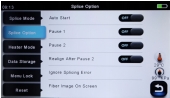 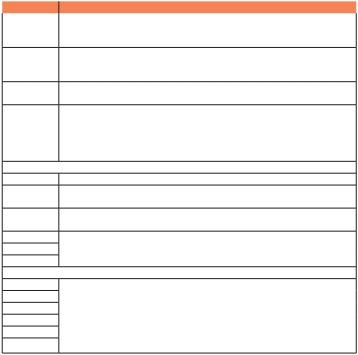 parameter
description
If “Auto start” is set to ON, splicing starts automatically as soon as
Auto start         the wind protector is closed. Fibers should be prepared and placed
	into the splicer in advance.
	If “Pause 1” is set to ON, splicing operation pauses when fibers are
Pause 1               forwarded to gap-set position. Cleave angles are displayed during
	the pause.
If “Pause 2” is set to ON, splicing operation pauses after fiber
alignment is completed.
Alignment failure may appear after “Pause2” for a long period.
Therefore, realign after “Pause2” is needed. Setting to “OFF” will
prevent the implementation of realign function. Manual splicing,
rather than setting the realign to “OFF”, is recommended when there
is an axial displacement of the splicer
Pause 2

Realign after
pause 2
Ignore splice error
Cleave end
Cleave                 Setting to “OFF” ignores the faults and continues to complete the
angle                    splicing even if the message “Cleave Angle Error” appears.
Setting to “OFF” ignores the faults and continues to complete the
splicing even if the message “Core Angle Error” appears.
Core angle
Loss                     Setting to “OFF” ignores the faults and continues to complete the
Fat                         splicing even if the message “Loss Error”, “Cleave Shape Error”, “Fat
Thin                      Error”, or “Thin Error” appears.
Fiber immage on screen
Paulse 1              Set the displaying method of the fiber image on the screen during
Align                     splicing operation.
Paulse 2             X : Enlarged display of X-axis image
Arc                        Y : Enlarged display of Y-axis image
Estimate            X/Y : Composite display vertically of X-axis and Y-axis images
Gap set



	25
Chapter 6 Heater Mode



The splicer provides max 32 heat modes including 4 heat modes preset by factory
and the rest that can be defined by users. Select a heating mode that best matches
with the protection sleeve used.
For each type of protection sleeve, MINI5C+ has its optimum heating mode. These
modes can be found in the database area for reference. Copy the appropriate mode
and paste it to the user–programmable area. Users can edit those parameters.

6.1 Heater Template
Capitolo 6 Modalità di riscaldamento



La giuntatrice prevede al massimo 32 modalità di riscaldamento, tra cui 4 preimpostate dallafabbrica e le restanti che possono essere definite dagli utenti. Selezionare una modalità diriscaldamento che meglio si adatta al manicotto di protezione utilizzato.
Per ogni tipo di manicotto di protezione, MINI5C+ ha la sua modalità di riscaldamento ottimale.Queste modalità sono disponibili nell'area del database come riferimento. Copiare la modalitàappropriata e incollarla nell'area programmabile dall'utente. Gli utenti possono modificarequesti parametri. 
6.1 Tipo di riscaldatore
6.2 Select Heat Mode
To select another heating mode
other than the active one, you must
enter Select heat mode menu.
① Enter main menu





②   Select Heater Mode
6.2 Selezione della modalità di riscaldamento
Per selezionare una modalità di riscaldamento diversa da quella attiva, è necessario accedere al menu di selezione della modalità di riscaldamento.
① Accedere al menu principale.





② Selezionare Modalità del riscaldatore.
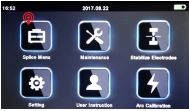 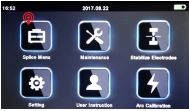 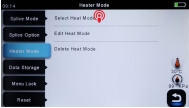 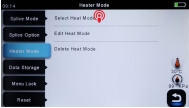 26
26
③   Toccare Selezione modalità di riscaldamento.
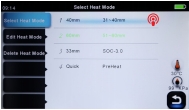 ③   Touch on Select Heat mode
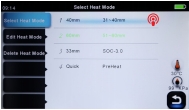 ④ Tornare all’interfaccia originale.
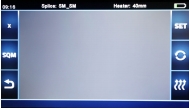 ④ Back to original interface
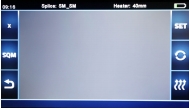 6.3 Modifica della modalitàdi riscaldamento

Le condizioni di riscaldamento del tubettomemorizzate nella modalità di riscaldamentopossono essere modificate.
① Accedere al menu Modificamodalità di riscaldamento selezionandolo.



6.4 Eliminazione della modalitàdi riscaldamento

① Scegliere il menu Selezione delle modalità diriscaldamento.
② Selezionare Elimina modalità di riscaldamento.
③ Selezionare la modalità di riscaldamentoche si intende eliminare.

Nota: la modalità in grigio (60mm) è la 
modalità di riscaldamento iniziale 
preimpostata del sistema che non può 
essere eliminata.
6.3 Edit Heat Mode
Tube-heating conditions stored
in heating mode can be edited or
changed.
① Enter edit heat mode menu via
touching on heater mode menu.



6.4 Deleting Heat Mode
① Select Heater mode menu.
② Select Delete Heat Mode.
③ Select the heat mode to be
deleted

Note : The gray mode (60mm)
is the system preset initial heat
modes which cannot be deleted.
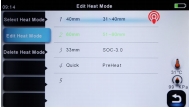 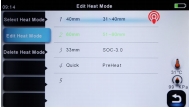 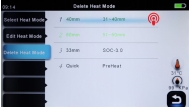 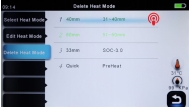 27
27
6.5 Parametri della modalità di riscaldamento
6.5 Heat Mode Parameters
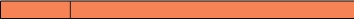 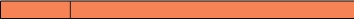 28
28
Capitolo 7 Menu di manutenzione



La giuntatrice ha una funzione per eseguire la manutenzione ordinaria. Questa sezione descrive come utilizzare il menu di manutenzione.

	① Premere il pulsante Menu e quindi selezionare [Menu di manutenzione].
	② Selezionare una funzione da eseguire.
7.1 Sostituzione degli elettrodi
Poiché gli elettrodi si usurano durante il processo di giunzione, è necessario eliminare regolarmente l'ossido che si genera sulle punte degli stessi. Si consiglia di sostituire gli elettrodi dopo 2500 scariche ad arco. Quando il numero di scariche ad arco raggiunge il numero di 2500, subito dopo l'accensione verrà visualizzato un messaggio che richiede di sostituire gli elettrodi. L'uso degli elettrodi consumati comporterà una maggiore perdita di giunzione e una ridotta resistenza della giunzione. 

Procedura di sostituzione
① Selezionare [Sostituire elettrodi] nel [Menu di manutenzione].
② Sullo schermo appariranno delle istruzioni che guidano attraverso il processo di spegnimento. Fare clic su OK fino a quando non si spegne l'LCD per continuare.
③ Rimuovere i vecchi elettrodi.
ⅰ) Allentare la vite situata sul coperchio dell’elettrodo.
ⅱ) Rimuovere gli elettrodi dai loro coperchi. (Gli elettrodi sono fissati nel coperchio dell'elettrodo stesso).
Chapter 7 Maintenance Menu



	The splicer has a function to perform routine maintenance. This section describes
	how to use the maintenance menu.
	① Press Menu button, and select [Maintenance menu].
	② Select a function to perform.
7.1 Replace Electrodes
As electrodes are worn out during the splicing process, oxide generated on the tips
of electrodes should be regularly eliminated. It is recommended that the electrodes
should be replaced after 2500 arc discharges. When the number of arc discharges
reaches a count of 2500, a message prompting to replace the electrodes is
displayed immediately after turning on the power. Using the electrodes without a
replacement will result in greater splice loss and reduced splice strength.
Replacement Procedure
① Select [Replace electrodes] in [Maintenance Menu].
② Instruction messages will appear on the screen to turn off the power. Click on OK
until LCD shuts down to continue.
③ Remove the old electrodes.
ⅰ ) Loosen screw located on electrode cover.
ⅱ ) Take electrodes out of the electrode covers. (Electrodes are fixed in electrode
cover)
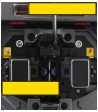 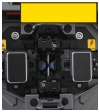 Rimuovere il vecchio elettrodo
 Installare il nuovo elettrodo
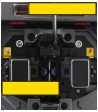 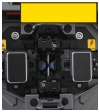 vite allentata





coperchio elettrodo
Remove old electrode
Install new electrode
loosen screw





electrode cover
Serrare la vite


④ Pulire i nuovi elettrodi con una garza pulita impregnata di alcool o un tessuto privo di lanuginee installarli nella giuntatrice.
ⅰ) Inserire gli elettrodi nei coperchi degli elettrodi.ⅱ) Posizionare i coperchi degli elettrodi sulla giuntatrice e serrare le viti.
Tighten screw


④ Clean the new electrodes with alcohol-impregnated clean gauze or lint-free
tissue, and install them in the splicer.
ⅰ）Insert the electrodes in the electrode covers.
ⅱ）Place the electrode covers on the splicer, and tighten the screws.
29
29
⑤ Consigliamo a tutti gli utenti di eseguire la stabilizzazione degli elettrodi e la calibrazione dell'arcodopo la sostituzione degli elettrodi per continuare a ottenere buoni risultati in termini di giunzione eresistenza della giunzione (i dettagli sono descritti di seguito).

7.2 Stabilizzazione degli elettrodi
In caso di improvviso cambiamento delle condizioni ambientali, specialmente quando la giuntatriceviene spostata da altitudini più basse ad altitudini più elevate, la potenza dell'arco può diventareinstabile, con conseguente perdita più elevata di giunzione. In tal caso, occorre tempo perstabilizzare la potenza dell'arco. In questo caso, la stabilizzazione degli elettrodi accelererà ilprocesso per rendere stabile la potenza dell'arco. Se sono necessari molti test fino a quando noncompare il messaggio "Operazione completata" in [Calibrazione arco], utilizzare anche questafunzione. 
Procedura operativa
① Selezionare [Stabilizzare elettrodi].
② Posizionare le fibre preparate nella giuntatrice per la giunzione.
③ Premere il pulsante [SET], e la giuntatrice inizierà a stabilizzare automaticamente gli elettrodicon le seguenti procedure:
•      Ripetere cinque volte la scarica dell'arco elettrico per misurare la posizione dell'arco.
 Eseguire rapidamente la giunzione.
 Eseguire la stabilizzazione degli elettrodi 20 volte consecutive per individuare con precisione la posizione degli elettrodi.

7.3 Test diagnostico 
MINI5C+ ha una funzione di test diagnostico integrata che consente all'utente di valutare diversiparametri variabili critici con un solo semplice passaggio. Eseguire questa funzione in caso di erroredi funzionamento della giuntatrice.
 
Procedura operativa
① Selezionare [Test diagnostico] nel [Menu di manutenzione].
⑤ We recommend all users to do stabilizing electrodes and arc calibration after
electrodes replacing to keep good splice results and splice strength (Details are
described below).

7.2 Stabilize Electrodes
In the event of sudden change in environmental conditions, especially when the
splicer is moved from lower altitudes to higher altitudes, the arc power may become
unstable, resulting in higher splice loss. In such case, it takes time for arc power to
be stabilized. In this case, stabilizing electrodes will expedite the process to set the
arc power stable. If many tests are needed until the “Operation Complete” message
appears in [Arc calibration], use this function as well.
Operation Procedure
① Select [Stabilize electrodes].
② Place prepared fibers into the splicer for splicing.
③ Press [SET] button, and the splicer will begin to stabilize the electrodes
automatically in the following procedures:
• Repeat arc discharge five times to measure the arc position.
• Perform splicing rapidly.
•Perform stabilizing electrodes 20 times consecutively to precisely locate the
electrodes position.

7.3 Diagnostic Test
MINI5C+ has a built-in diagnostic test function that allows the user to evaluate
several critical variable parameters with only one simple step. Perform this function
in case of splicer operation fault.

Operation Procedure
① Select [Diagnostic Test] in [Maintenance Menu]
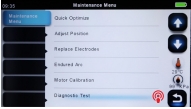 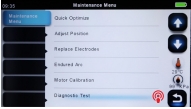 30
30
② Far partire l’esecuzione del [Test diagnostico], nel quale verranno effettuati i seguenti controlli.
② Execute [Diagnostic test], then the following checks will be made.
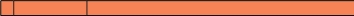 7.4 Dust Check
Through image acquisition, the splicer detects dust and contaminants on the splicer,
camera, and objective lenses that may disturb normal observation of fibers and
result in improper splicing. This function checks the optical path for the presence
or absence of contaminants, and judges whether they will affect the quality of fiber
splicing.
Operation Procedure
① Select [Dust check] in [Maintenance menu].
② If fibers are set in the splicer, remove them and press [SET] again to start the
dust check.
③ If no dust exists, splicer will prompt out message for operation completion. If
dust is detected during the dust check process, the message “Found Dust On The
Lens” will be displayed on screen. Press the return button twice, and the location of
contamination will be shown on the screen. Then clean the objective lenses, and [Dust
check] until the message “Operation Complete” is shown on screen.
Note :
If contamination still exists after cleaning the objective lenses, please contact your
nearest sales agent
7.5 Motor Calibration
Motors are adjusted at the factory before shipping. However, settings may be
changed in various reasons. This function automatically calibrates the speed of 4
motors.
Operation Procedure
① Select “Motor Calibration” in “Maintenance Menu”.
② Load prepared fibers in the splicer and press “SET” button.
③ Speeds for all motors are automatically calibrated. Upon completion, message
will be displayed.
Note :
	Perform this function when "Fat " or "Thin" error occurs, or fiber aligning or
focusing takes too much time.


		31
7.4 Controllo della polvere
Tramite l'acquisizione di immagini, la giuntatrice rileva polvere e contaminanti presenti su di essa, sulla telecamera e sulle lenti degli obiettivi che possono disturbare la normale osservazione delle fibre e provocare una giunzione non corretta. Questa funzione controlla il percorso della fibra ottica per verificare la presenza o l'assenza di contaminanti e valuta se influenzeranno la qualità della giunzione delle fibre.
Procedura operativa
① Selezionare [Controllo polvere] nel [Menu di manutenzione].
② Se delle fibre sono inserite nella giuntatrice, rimuoverle e premere di nuovo [SET] per avviare il controllo della polvere.
③ Se non è presente polvere, la giuntatrice visualizzerà il messaggio relativo al completamento dell'operazione. Se viene rilevata polvere durante il processo di controllo della polvere, sullo schermo comparirà il messaggio "Rilevata polvere sulla lente". Premere due volte il pulsante Invio e sullo schermo verrà mostrata la posizione della contaminazione. Quindi pulire le lenti dell'obiettivo e premere [Controllo polvere] finché sullo schermo non compare il messaggio "Operazione completata".
Nota:
Se la contaminazione persiste anche dopo aver pulito le lenti degli obiettivi, contattare il rivenditore di zona.
7.5 Calibrazione del motore
I motori vengono regolati in fabbrica prima della spedizione. Tuttavia, le impostazioni possono essere modificate per diversi motivi. Questa funzione calibra automaticamente la velocità di 4 motori.
Procedura operativa
① Selezionare "Calibrazione motore" nel "Menu di manutenzione".
② Caricare le fibre preparate nella giuntatrice e premere il pulsante "SET".
③ Le velocità di tutti i motori vengono calibrate automaticamente. Al termine, verrà visualizzato un messaggio.
Nota:
Eseguire questa funzione quando si verifica un errore "Spessa" o "Sottile" oppure quando l'allineamento o la messa a fuoco della fibra richiedono troppo tempo.


		31
7.6 Calibrazione dell’arco
7.6 Arc Calibration
Le condizioni atmosferiche come temperatura, umidità e pressione sono in costantecambiamento e comportano variazioni nella temperatura dell'arco. MINI5C+ è dotata di sensoridi temperatura e pressione che vengono utilizzati in un sistema di controllo e di monitoraggiocostante al fine di stabilizzare la potenza dell'arco. Tuttavia, i cambiamenti dellapotenza dell'arco dovuti all'usura degli elettrodi e all'adesione del vetro non possono esserecalibrati automaticamente. Inoltre, il centro della scarica dell’arco a volte si spostaverso sinistra o verso destra. In questo caso, la posizione di giunzione delle fibre deve esserespostata rispetto al centro della scarica dell’arco. È necessario eseguire una calibrazione dellapotenza dell'arco per risolvere questi problemi.
Nota:
Atmospheric conditions such as temperature, humidity and pressure are constantly
changing, which creates variability in the arc temperature. MINI5C+ is equipped with
temperature and pressure sensors that are used in a constant feedback monitoring
control system to maintain the arc power at a stable level. However, changes in arc
power due to electrode wear and glass adhesion cannot be calibrated automatically.
Also, the center position of arc discharge sometimes shifts to the left or to the
right. In this case, the fiber splicing position has to be shifted in relation to the arc
discharge center. It is necessary to perform an arc power calibration to eliminate
those problems.
Note :
* La calibrazione dell'arco viene eseguita automaticamente solo in modalità SM. Pertanto, la calibrazione dell'arco non deve essere eseguita durante la giunzione in modalità SM.
* Arc calibration is performed automatically in SM mode only. So, arc calibration
does not have to be performed when splicing in SM mode.
* L'esecuzione della funzione di calibrazione dell'arco modifica il valore della potenza dell'arco. Il valore della potenza dell'arco viene utilizzato nel programma dell’algoritmo per tutte le giunzioni.Il valore della potenza dell'arco non verrà modificato nelle modalità di giunzione.
* Performing Arc Calibration function changes the arc power value. The arc power
value is used in the algorithm program for all splicing. The arc power value will not
be changed in the splice modes.
Procedura operativa
Operation procedure
① Selezionare [Calibrazione arco] nel [Menu di manutenzione] per visualizzare la calibrazionedell’arco sullo schermo.
① Select [Arc Calibration] in [Maintenance Menu] to display arc calibration on the
screen.
② Posizionare le fibre preparate nella giuntatrice e premere [SET] per eseguire la calibrazionedell'arco. 
③ La giuntatrice mostrerà fino a due valori sullo schermo dopo ogni calibrazionedell'arco. Se il valore mostrato sul lato destro è 11±2, sullo schermo verrà visualizzatoil messaggio "Operazione completata". Altrimenti, inserire nuovamente le fibre preparate sullagiuntatrice e ripetere la calibrazione dell'arco fino a quando non viene visualizzato il messaggio "Operazione completata".
② Place prepared fibers into the splicer, and press [SET] to perform arc calibration.
③ The splicer will show up two values on the screen after each arc calibration. If the
value shown on the right-hand side meets 11±2, the message “Operation Complete”
will be shown on screen. Otherwise, set prepared fibers on the splicer again and
redo arc calibration until the message “Operation Complete” is displayed.
Nota:
Note :
* Utilizzare fibre SM, DS o MM per la calibrazione dell’arco.
* Use standard SM、DS or MM fiber for arc calibration.
* Verificare che le fibre siano pulite per la calibrazione dell’arco. La polvere sulla superficie dellafibra influisce sulla calibrazione dell’arco.
* Ensure clean fibers for arc calibration. Dust on the fiber surface affects arc
calibration.
7.7 Impostazione degli elettrodi
7.7 Electrode Setting
Impostare gli avvisi di cambio elettrodo. Raccomandiamo di sostituire gli elettrodi ogni 2500scariche per garantire i migliori risultati di giunzione.

① Selezionare [Impostazione elettrodo] nel [Menu di manutenzione].
② Impostare l’allerta dell’elettrodo e l’avviso dell’elettrodo.
Set the electrode change warnings. We recommend replacing the electrodes every
2500 discharge to ensure the best splice results.
① Select [Electrode Setting] in [Maintenance Menu].
② Set the electrode caution and electrode warning.
32
32
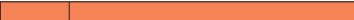 7.8 Quick Optimize

MINI5C+ fusion splicer bares optimizing function inside. The operator just need
carry out simple operation for adjusting 4 motors’ calibration of fusion splicer.
1 Select quick optimize in maintenance menu.
7.8 Ottimizzazione rapida

La giuntatrice a fusione MINI5C+ include delle funzioni di ottimizzazione. L'operatore deve solamenteeseguire una semplice operazione per la regolazione della calibrazione dei 4 motori della giuntatrice afusione.
1 Selezionare Ottimizzazione rapida nel Menu di manutenzione.
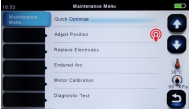 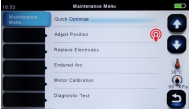 2 Follows are the optimizing functions in Quick optimize.
2 Seguono le funzioni di ottimizzazione presenti nell’Ottimizzazione rapida.
33
33
7.9 Azionamento del motore 

Questa funzione viene utilizzata per testare se i 4 motori della giuntatrice a fusione funzionanocorrettamente.

① Selezionare “Azionamento motore“.
7.9 Motor Drive
This function is used to test if 4 motors of the fusion splicer operate normally.

① Select “Motor drive”.
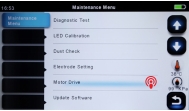 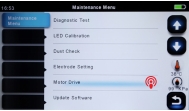 ② Toccare lo schermo per selezionareil motore.
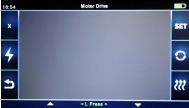 ② Touch screen to select motor.
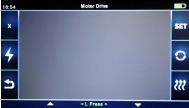 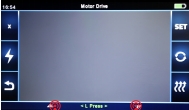 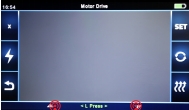 ③ Toccare le icone di “L press“ e “R
press“ per azionare il motore 
e verificare se il motore può essere
azionato normalmente.







7.10 Aggiornamento software
① Selezionare "Aggiornamento software" nelle "Impostazioni di sistema".
② Inserire la chiavetta USB, contenente la copia dei file di aggiornamento, nella porta USB.
③ Premere "OK; la giuntatrice effettuerà automaticamente l'aggiornamento. Al termine,la giuntatrice si riavvierà automaticamente.





34
③ Touch the icons of L press and R
press to drive motor, observing if the
motor can be driven normally.







7.10 Update Software
① Select “update software” in “system setting”.
② Connect the USB driver with the copy of upgrade files to the USB port
③ Press “OK”, and then the splicer will process the update automatically. Upon
completion, the splicer will restart automatically.





34
Chapter 8 Other Functions & Utilities



8.1 Data Storage
This splicer stores up to 5000 splicing results. Contents of data stored are
different depending on splicing mode.

8.2 Display Splice Record
Splicing results stored in the splicer can be displayed.
Select Data Storage Menu and Select Display Splice Record to view.

8.3 Delete Splice Record
Splicing results can be cleared by part or whole.
① Select “Delete Splice Record”, and then input specific number (Start Splice
Record and End Splicer Record) of splicing results to be cleared.
② Select Delete Splice Record and press confirm key to conform. Selected
splicing results are cleared and replaced with following splicing results.

8.4 Cancel Data Storage
If you don’t want to store the records, press the “ON” button in the “Cancel the
data storage” Menu.

8.5 System Setting
This menu is used to change settings in detail, or for an administrator to limit
functions for operator to select or change.
Capitolo 8 Altre funzioni e utility



8.1 Memorizzazione dei dati 
Questa giuntatrice memorizza fino a 5000 risultati di giunzione. I contenuti dei dati memorizzatisono diversi a seconda della modalità di giunzione.

8.2 Visualizzazione record di giunzione
È possibile visualizzare i risultati di giunzione memorizzati nella giuntatrice.
Selezionare il Menu di memorizzazione dati e poi Visualizza record di giunzioneper visualizzarli.

8.3 Eliminazione record di giunzione
I risultati di giunzione possono essere cancellati in parte o interamente.
① Selezionare “Elimina record di giunzione”, quindi immettere un numero specifico (Inizio recorddi giunzione e Fine record di giunzione) dei risultati di giunzione da eliminare.
② Selezionare “Elimina record di giunzione” e premere il tasto di conferma per confermare.I risultati di giunzione selezionati vengono cancellati e sostituiti con i successivi risultati di giunzione.

8.4 Cancellare la memorizzazione dei dati
Se non si desidera memorizzare i record, premere il pulsante “ON” nel menu “Cancella la memorizzazione dei dati”.

8.5 Impostazioni di sistema
Questo menu viene utilizzato per modificare in dettaglio le impostazioni, o da parte di unamministratore per limitare le funzioni che l'operatore può selezionare o modificare.
35
35
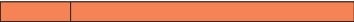 8.6 Monitor Position
The direction of the splicer display before shipping from the factory is set to
“Front”, but users can change it to “Rear”. When [Monitor position] is changed, the
direction of the arrow keys is reversed.
Changing monitor position
8.6 Posizione del monitor
La direzione del display della giuntatrice prima della spedizione dalla fabbrica è impostata su"Frontale", ma gli utenti possono cambiarla in "Posteriore". Quando si modifica la [Posizione del monitor], la direzione dei tasti freccia viene invertita.

Modificare la posizione del monitor
① Select “Monitor Position” in “System setting” menu.
② Select the desired monitor position (front/ rear).
① Selezionare “Posizione monitor” nel menu “Impostazioni di sistema”.
② Selezionare la posizione del monitor desiderata (frontale/posteriore).
36
36
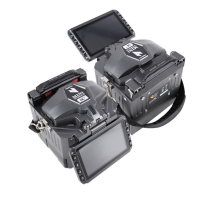 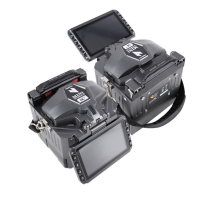 8.7 Power Save Option
This function is important for power conservation. If the power saving function is
not set during battery pack use, the number of splice cycles will be reduced.
(1) Insert a power unit and turn on the splicer.
(2) Select “Power Save Option” in “System Setting” menu.
(3) Change values of “Monitor Shut Down” and “Splicer Shut Down”.
8.7 Opzione di risparmio energetico
Questa funzione è importante per il risparmio energetico. Se la funzione di risparmio energeticonon è impostata durante l'uso della batteria, il numero di cicli di giunzione sarà ridotto.
(1) Inserire un'unità di alimentazione e accendere la giuntatrice.(2) Selezionare "Opzione risparmio energetico" nel menu "Impostazioni di sistema". (3) Modificare i valori di "Spegnimento monitor" e " Spegnimento giuntatrice".
37
37
8.8 System Information
	Select “System information”. The following information is displayed.
8.8 Informazioni di sistema
	Quando si seleziona “Informazioni di sistema” vengono visualizzate le seguenti informazioni.
38
38
Appendix A
Appendice A
Elevata perdita di giunzione: causa e soluzioni
High Splice loss: Cause and solutions
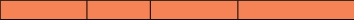 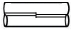 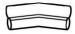 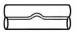 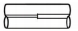 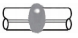 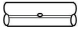 39
39
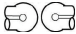 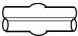 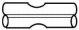 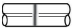 Note :
	A vertical line sometimes appears at the splice point when MM fibers or dissimilar
fibers (different diameters) are spliced. We call it as “Splicing line”. This does not
affect splice quality (such as splice loss and tensile strength).
Nota:
Talvolta appare una linea verticale nel punto di giunzione quando vengono giunte fibre MM o fibre dissimili (di diverso diametro). Si definisce “linea di giunzione”. Non influisce sulla qualità della giunzione (come la perdita di giunzione e la resistenza alla trazione).
40
40
Appendice B


Elevata perdita di giunzione: causa e soluzioni
Durante la procedura di giunzione, se sullo schermo compaiono dei messaggi di errore,
seguire la soluzione indicata nell’elenco seguente. Se non è possibile risolvere
il problema, la giuntatrice potrebbe necessitare dell’assistenza di un centro qualificato. In
questo caso, contattare i rivenditori.
Appendix B


High Splice loss: Cause and solutions
During the splice operating process, if the error messages are shown on the screen,
please follow the solution precisely as shown in the list below. If it is not possible to
solve the problem, the splicer may require service by a qualified service center. In
this case, please contact sales agents.
41
41
42
42
43
43
Appendice C
Appendix C
Domande e soluzioni dei problemi
Questions and Troubleshooting
Di seguito viene fornita, come riferimento, la soluzione di alcuni dei problemi più comuni.
Se non è possibile risolvere i problemi, contattare direttamente il produttore.
1. L'alimentazione non si spegne quando si preme il pulsante "ON / OFF".
The following gives the solution of some of the common problems for reference. If
you cannot solve the problems, please contact the manufacturer directly.
1 .Power does not turn off when press “ON/OFF” button.
• Premere e tenere premuto il tasto “ON / OFF” fino a quando il LED non lampeggia, rilasciare il pulsante e la giuntatrice si spegnerà.
•   Press and hold the key “ON/OFF” until the LED flashes, release the button, and
the splicer will be turned off.
2. È possibile effettuare poche giunzioni con una batteria completamente carica. 
•   Abilitare la funzione di risparmio energetico.
2. Few splices can be made with a fully charged battery pack
•   Enable it to conserve power usage.
• La carica della batteria si riduce a causa dell’effetto memoria e della conservazione a lungo termine. Ricaricare la batteria dopo che è completamente scarica.
•   The battery power degrades due to memory effects and Long-term storage.
Recharge the battery after a fully discharging.
• La batteria ha raggiunto la fine della sua vita utile. Installare una nuova batteria.
•  Non utilizzare la batteria a una temperatura bassa.
3. Compare un messaggio di errore sul monitor.
•  Fare riferimento all’appendice 2.
4. Elevata perdita di giunzione
•   The battery pack has reached the end of its service life. Install a new battery
pack.
•   Don’t use the battery at a low temperature.
3. Error message appears on monitor
•   Refer to appendix 2.
4. High splice loss
• Pulire le scanalature a V, i morsetti delle fibre, i LED della protezione antivento ele lenti degli obiettivi.
•  Sostituire gli elettrodi.
•  Fare riferimento all’appendice 1.
•   Clean the V-grooves, fiber clamps, wind protector LEDs, and objective lenses.
•   Replace the electrodes.
•   Refer to appendix 1.
•  La perdita di giunzione varia secondo l’angolo di taglio, le condizioni dell’arco e la pulizia della fibra.
•   The splice loss varies according to the cleave angle, arc conditions and fiber
cleanliness.
5. Il monitor si spegne improvvisamente.
• Quando si attiva la funzione di risparmio energetico, la giuntatrice passerà allo stato dirisparmio energetico dopo un prolungato periodo di inattività. Premere un tasto qualsiasi perché torni allo stato normale.
5. Monitor suddenly turned off
•   when you enable the power saving function, the splicer will switch to the power
saving state after an extended period of splicer inactivity. Press any key to return to
the normal state.
6. L’alimentazione della giuntatrice si spegne all’improvviso.
• Quando si attiva la funzione di risparmio energetico, la giuntatrice spegnerà l’alimentazione dopo un prolungato periodo di inattività.
6. Splicer power suddenly turned off
•   when you enable the power saving function, the splicer will turn the splicer power
off after an extended period of inactivity.
7. Discrepanza tra la perdita di giunzione stimata e la perdita di giunzione effettiva.
•   La perdita stimata è una perdita calcolata, può essere usata solo come riferimento.
•   Potrebbe essere necessario pulire i componenti ottici della giuntatrice.
8. Il manicotto di protezione della fibra non si restringe completamente.
•   Prolungare il tempo di riscaldamento.
7. Mismatch between Estimated splice loss and Actual splice loss
•   The estimated loss is a calculated loss, so it can be used for reference only.
•   The optical components of the splicer may need to be cleaned.
8. Fiber protection sleeve does not shrink completely
•   Extend the heating time.
9. Metodo per annullare il processo di riscaldamento
•   Premere il pulsante “HEAT” (“RISCALDAMENTO”) per annullare il processo di     riscaldamento. E il LED si
9. Method to cancel heating process
•   Press the “HEAT” button to cancel the heating process. And the LED will be
44
44
spegnerà.
10. Il manicotto di protezione della fibra aderisce alla piastra riscaldante dopo il restringimento.
Utilizzare un batuffolo di cotone o un oggetto analogo con punta morbida per spingere erimuovere il manicotto.
11. Password dimenticata
Contattare il rivenditore di zona.
12. Nessuna modifica della potenza dell'arco dopo la [Calibrazione arco].
Viene calibrato e regolato un fattore interno per la specifica potenza dell'arco selezionata. La potenza dell'arco visualizzata in ciascuna modalità di giunzione non cambia.
13. Si è dimenticato di mettere la fibra ottica durante il processo della funzione di manutenzione.
Non è corretto premere il tasto Invio. È necessario aprire la copertura antivento e inserirele fibre preparate e premere il pulsante “SET” o “RESET” per continuare.
14. Impossibile eseguire l'aggiornamento
Quando gli utenti utilizzano il "nuovo" U-disk per l'aggiornamento, la giunzione potrebbe nonessere in grado di identificare correttamente il file del programma di aggiornamento; ènecessario reimpostare lo U-disk e riavviare la giuntatrice.
Verificare se il nome del file di aggiornamento e il formato siano corretti.
Se non è possibile risolvere i problemi, contattare direttamente il produttore.
turned off
10. Fiber protection sleeve adhered to heating plate after shrinking
•   Use a cotton swab or a similar soft tip object to push and remove the sleeve.
11. Forgot passwords
•   Contact your nearest sales agency.
12. No arc power change after [Arc Calibration]
•   An internal factor is calibrated and adjusted for the specific arc power
selected. The displayed arc power in each splice mode does not change.
13. Forget to put the optical fiber during the process of maintenance function
•   It is invalid to press the return key. You need to open the wind cover and put
the prepared fibers and press the “SET” or “RESET” button to continue
14. Fail to upgrade
•   When users use the "new" U-disk to upgrade, the splice may not be able to
correctly identify the upgrade program file; you need to reset the U-disk, and
restart the splicer.
•   Check whether the upgrade file name and the format are correct.
•   If you cannot solve the problems, please contact the manufacturer directly.
45
45
Precauzioni riguardanti la batteria


1. Non toccare o colpire la batteria con oggetti appuntiti o affilati.
2. Non trasportare o conservare la batteria insieme a metalli.
3. Non gettare, lasciar cadere, urtare o piegare la batteria; è vietato dare dei colpi o calpestarela batteria.
4. Non collegare i terminali anodici e catodici della batteria con metalli, come fili elettrici, per evitarepossibili cortocircuiti.
5. Non lasciare che l'anodo della batteria o il terminale del catodo vengano a contatto con lo strato dialluminio della confezione in materiale plastico laminato di alluminio per evitare possibili cortocircuiti.
6. In nessun caso la cella della batteria deve essere smontata.
7. Non immergere la batteria in acqua o acqua di mare poiché la cella della batteria non tollera ambienti umidi.
8. Non collocare o utilizzare la batteria accanto o vicino a fonti di calore come il fuoco oun impianto di riscaldamento.
9. Non riscaldare la batteria o gettarla nell'acqua.
10. Non effettuare saldature direttamente sulla batteria.
11. Non ricaricare la batteria vicino o accanto al fuoco o in un ambiente molto caldo.
12. Non collocare la batteria nel forno a microonde o in qualsiasi recipiente ad alta pressione.
13. Non lasciare che la batteria funzioni o non posizionarla a temperature elevate, ad esempio in presenza di luce solare intensa o in ambienti caldi in auto per lungo tempo, per evitare chepossa surriscaldarsi, incendiarsi, smetta di funzionare correttamente o che si riduca la durata della vita.
14. È vietato qualsiasi utilizzo di una batteria danneggiata. La batteria deve essere tenuta lontana dafonti di calore quando si verifica una perdita di elettroliti o emette odore di elettrolitiper evitare che possa incendiarsi o esplodere.
15. In caso di contatto di perdite di elettroliti con la pelle o con altre parti del corpo,sciacquare immediatamente con acqua. Se gli occhi vengono a contatto con gli elettroliti, sciacquareimmediatamente con acqua e rivolgersi al medico più vicino.
Battery precautions



	1.Do not touch or hit battery with pointed or sharp items.
	2.Do not transport or store the battery together with metals.
	3.Do not throw, drop, impact, or bend battery, or any knock or stomp on the battery
	is forbidden.
	4.Do not connect the anode and cathode terminals of the battery with metals such
	as electric wire for fear of short circuit trouble.
	5.Do not allow battery’s anode or cathode terminal to touch with the aluminum layer
	of package made from aluminum laminated plastic film material for fear of short-
	circuit.
	6.In no case the battery cell can be dismantled.
	7.Do not immerse the battery into water or seawater, because the battery cell
	cannot bear moist environment.
	8.Do not place or use the battery beside or near the heat source such as fire or
	heater.
	9.Do not heat battery or throw it into water.
	10.Do not directly solder the battery.
	11.Do not charge battery near or beside the fire or in a very hot environment.
	12.Do not place the battery into microwave oven or any high pressure vessel.
	13.Do not allow the battery work or place it in hot temperatures such as in strong
	sunshine or hot environment in car for a long time, for fear that battery might be
	overheated, on fire, weakened functionally, or shortened in life.
	14.Any usage of the damaged battery is forbidden. The battery should be kept away
	from fire source when electrolyte leakage occurs or the battery emits electrolyte
	smell for fear battery might catch on fire or explode.
	15.If there is electrolyte contacting with your skin or into other part of body due to
	leakage, please rinse with water immediately. If the eye is contacted with electrolyte,
	rinse with water immediately and go to see a doctor nearest.
46
46
The End
Fine
* Products models and specifications are subject to
change without prior notice.
* I modelli e le specifiche dei prodotti sono soggetti a modifiche senza
preavviso.